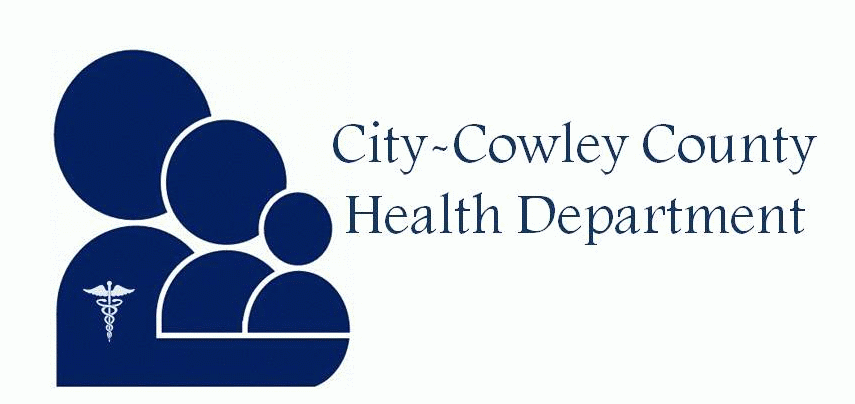 WOrk
2015 County Health Needs Assessment Review
Health Department Perspectives
Presented by
Tom Langer, MPA
Administrator/Public Health Officer
City-Cowley County Health Department
tlanger@cowleycounty.org
Cowley County rated “poor” in health outcomes.
Annual assessments conducted by RWJ and KHI consistently rank Cowley County in the bottom 20% of all Kansas counties in key health indicator areas.
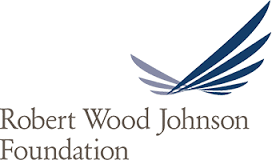 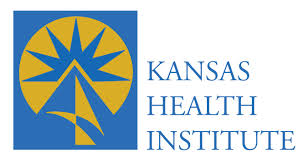 City-Cowley County Health Department
Health Outcomes…
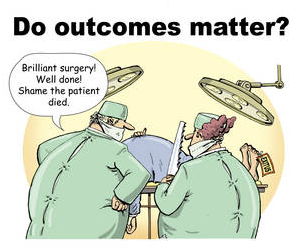 A measurable change in personal health 
as an individual or member of a group, 
brought about by discrete intervention(s).

i.e.  personal habits good & bad acute or chronic illness
City-Cowley County Health Department
Key indicators in Cowley County
38% Adult Obesity Rate

21% Adults who smoke

23% Pregnant mothers smoke

11%  Adults diagnosed diabetic

65% Infants fully immunized by 24 months

54% Adults 65+ immunized against influenza

19% Adults report fair/poor health status

*Kansas Health Matters
City-Cowley County Health Department
Health Department Role
Prevent – Promote – Protect
A vital and valued health department is engaged in the entire community 
Trusted by all to provide quality service and health improvement methodologies
Services must meet the needs of the community
Not just a place that disadvantaged people visit for health care
Immunizations
Women's Health
Child Care Licensing
WIC
Kan Be Healthy – Child Health Assessment
Healthy Start – Newborn Home Visits
Safe Kids
Chronic Disease Risk Reduction
Communicable Disease Control
Adult/Senior Screening
Environmental Health
Emergency Preparedness
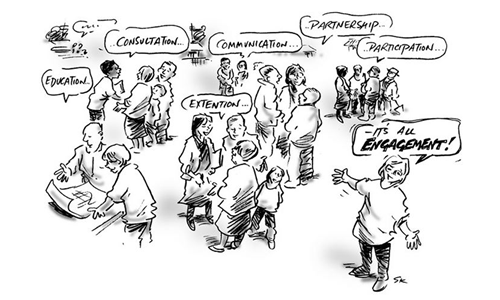 City-Cowley County Health Department
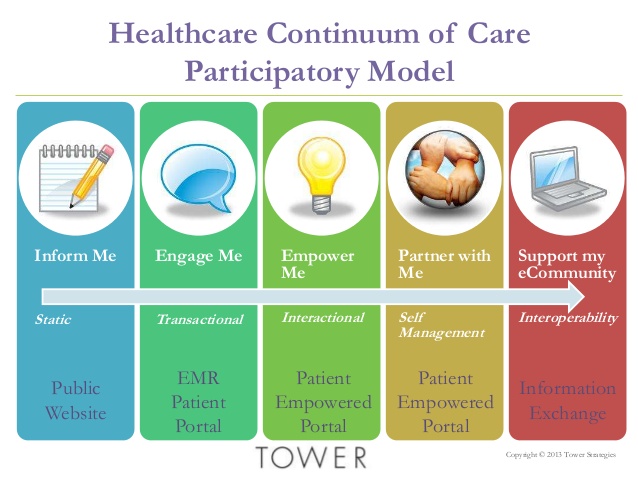 City-Cowley County Health Department
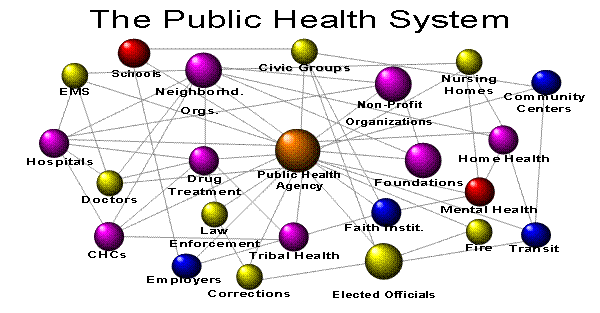 City-Cowley County Health Department
Communications
Wellness is not just a mission – it’s a message!  How you deliver it can make all the 
Difference. Sensitivity, creativity and media diversity are the cornerstones.
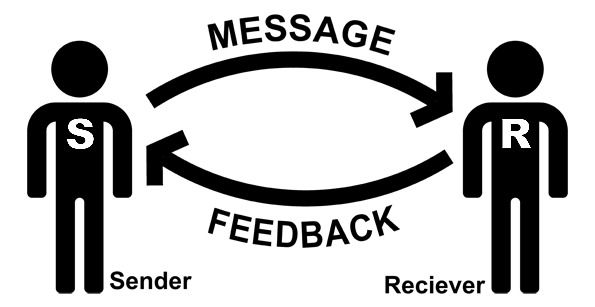 City-Cowley County Health Department
Outcomes
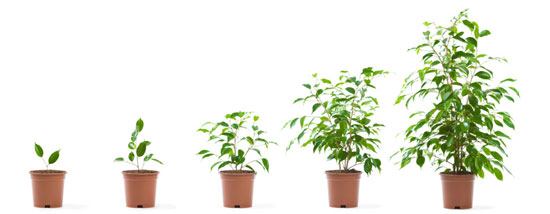 Better Health
	 
 Improved Quality of Life

Reduced Expense for Health Care

Greater Productivity

 Healthy Community
City-Cowley County Health Department
Next Steps
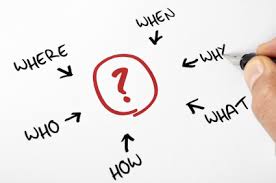 Determine top 2-3 community health needs priorities 

Identify Strategies that can meaningfully impact those priorities
	 
 Coordinate in the community to focus efforts and move forward
City-Cowley County Health Department
Comments/Questions?
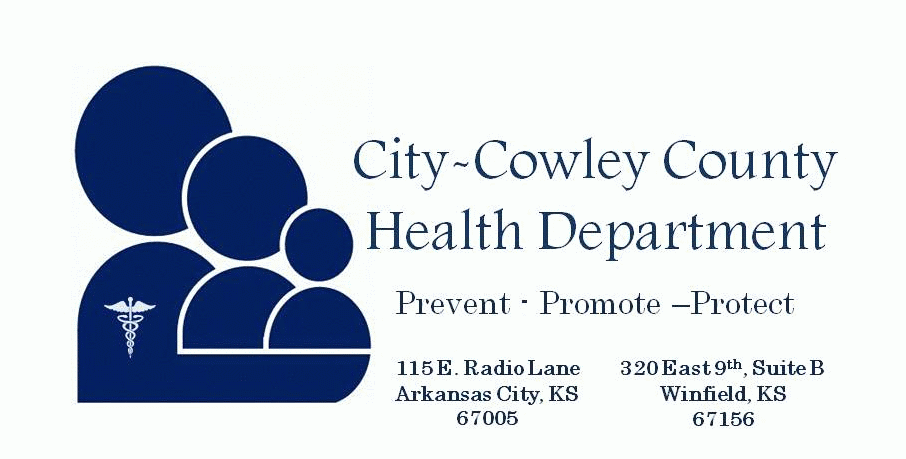 Thank you for all your help today!
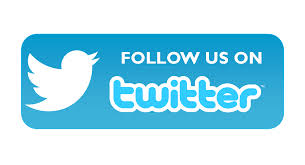 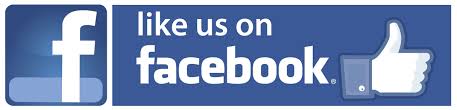 City-Cowley County Health Department
@Cowleyhealth
City-Cowley County Health Department